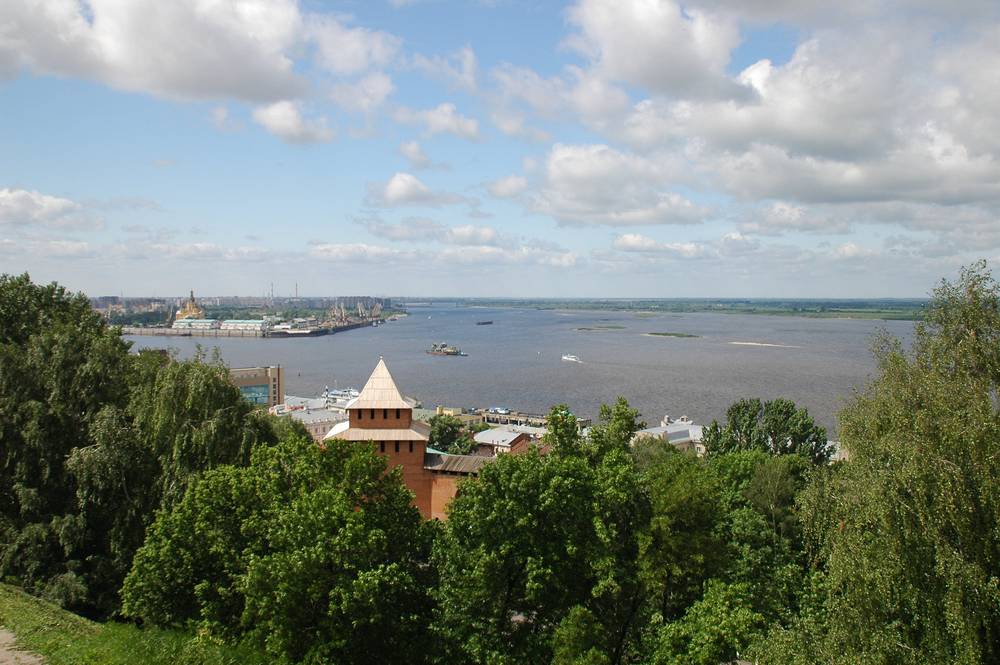 Поволжский экономический районУчитель географии МБОУ «Кобраловская ООШ» Бразин Алексей Михайлович
Общие сведения
Состав района:
Астраханская обл.
Волгоградская обл.
Пензенская обл.
Самарская обл.
Саратовская обл.
Ульяновская обл.
Республика Татарстан
Республика Калмыкия
Площадь 536 тыс. км2
Население 16 млн человек
Поволжский экономический район
Природные ресурсы Поволжья
Нефть - Татарстан, Самарская область
                                         





Газ-Астраханская,Саратовская область,республика Калмыкия
Соль-оз.Баскунчак,Волгоградская область
Известняки,песок-Волгоградская и Саратовская области
Самородная сера-Самарская область
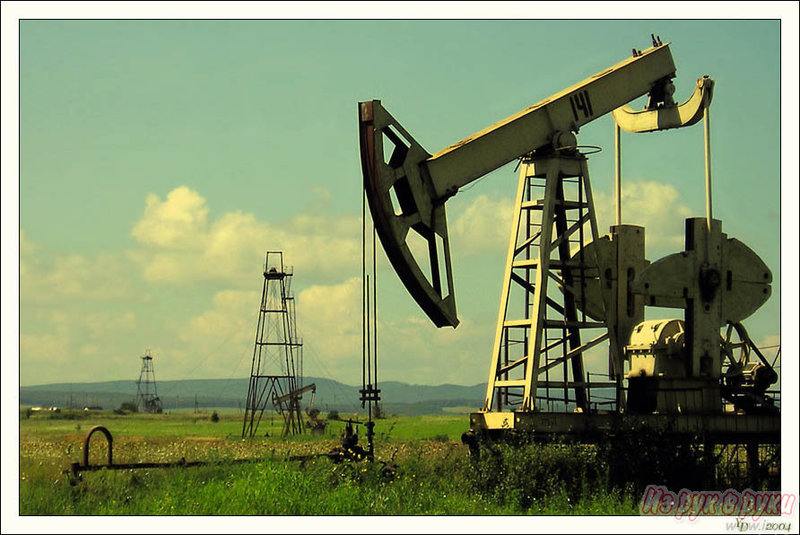 Газ - Астраханская, Саратовская области, республика Калмыкия
Соль- озеро Баскунчак, Волгоградская область
Известняки, песок- Волгоградская и Саратовская области
Калмыки
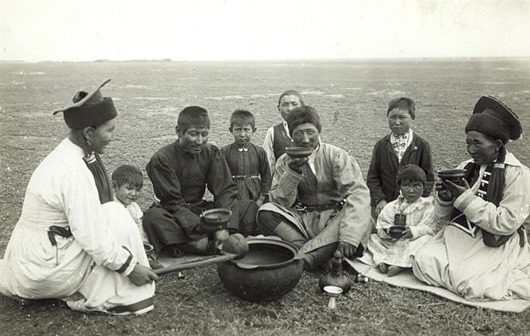 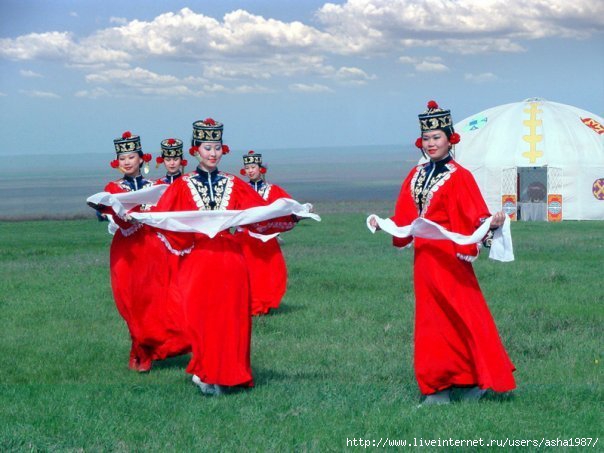 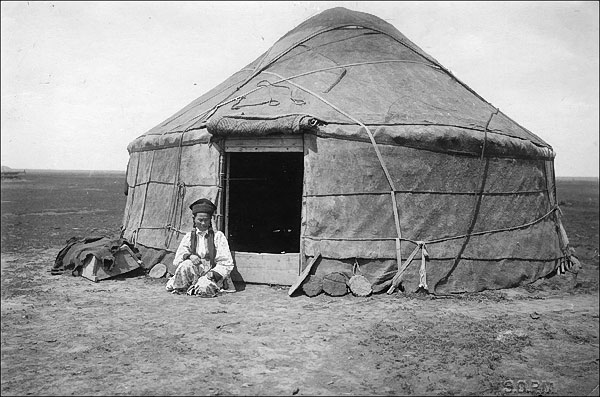 Татары
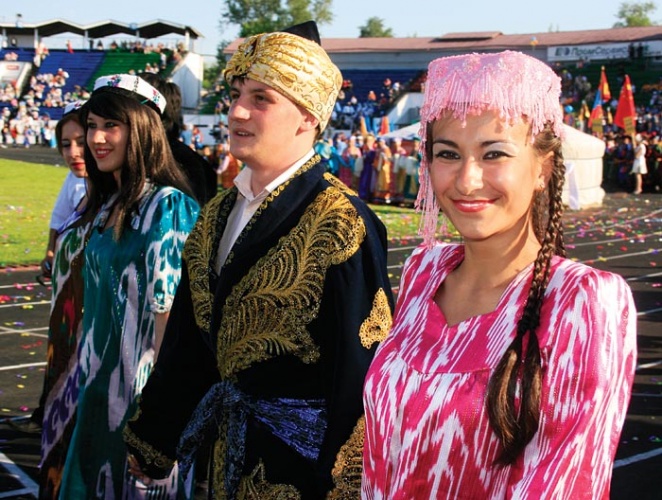 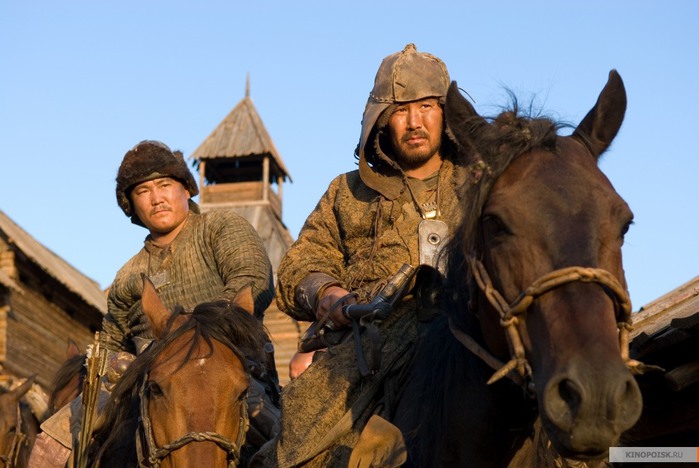 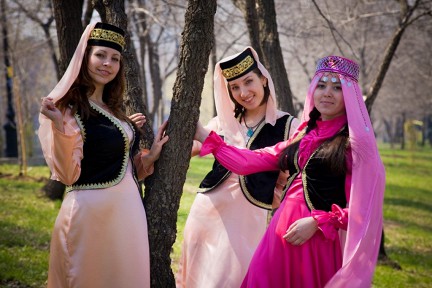 Промышленность Поволжья
Военно-промышленный комплекс Поволжья
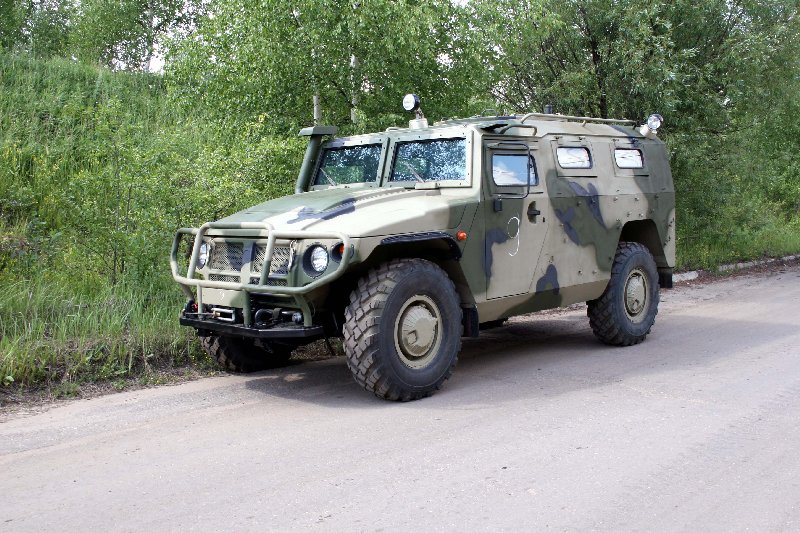 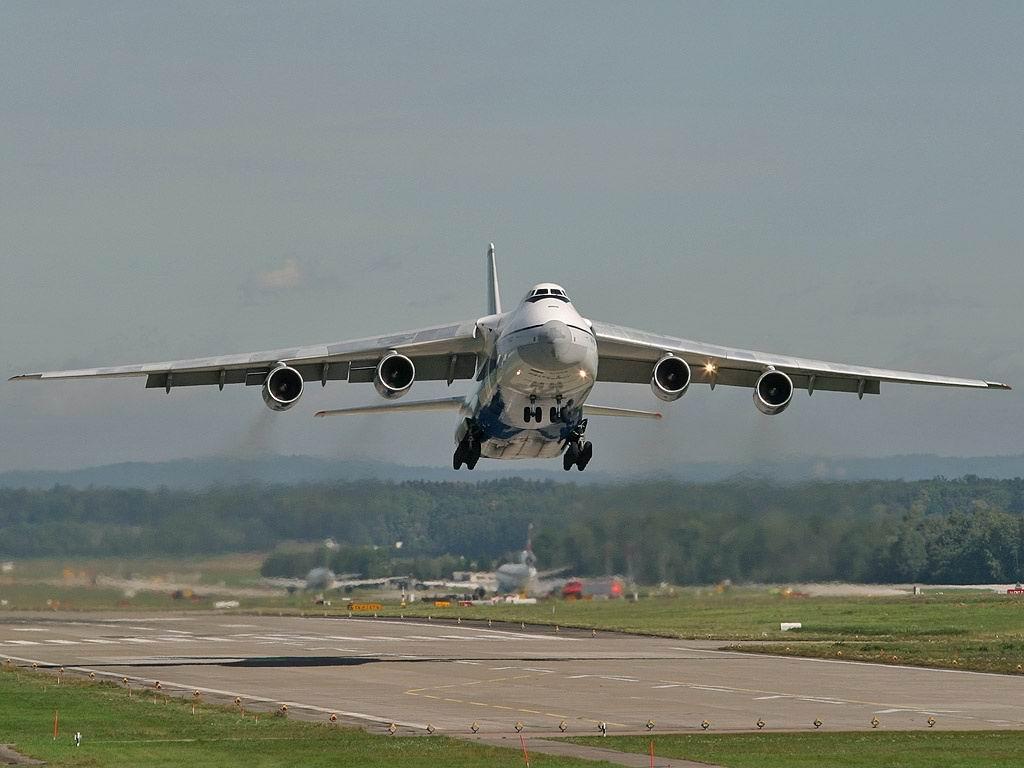 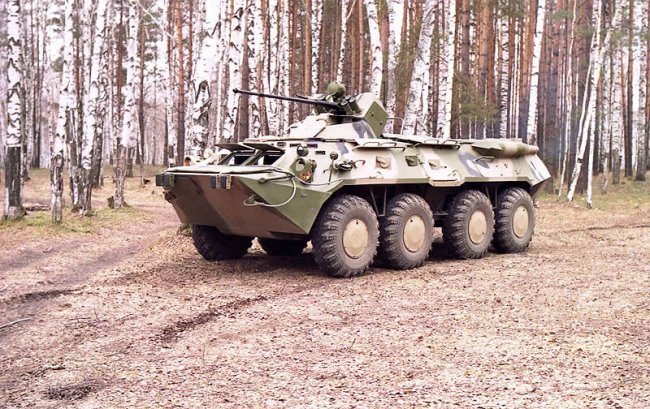 Волго-Камский каскад ГЭС
Сельское хозяйство
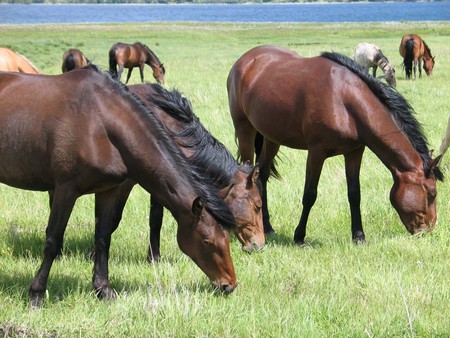 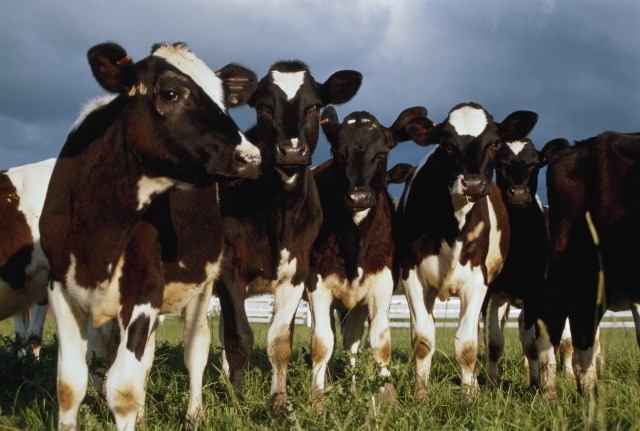 Транспорт Поволжья
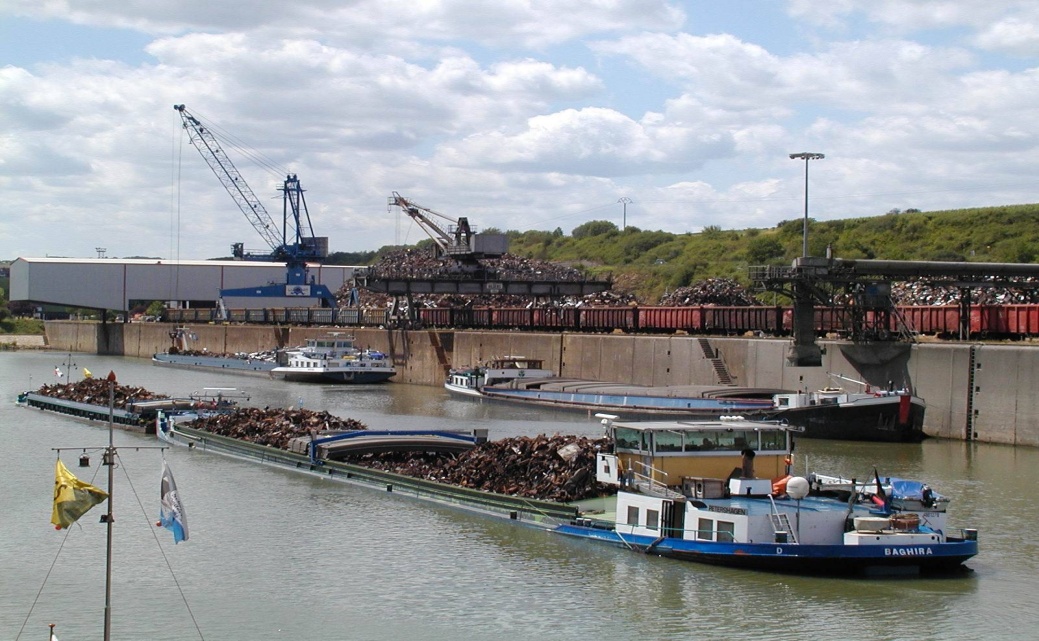 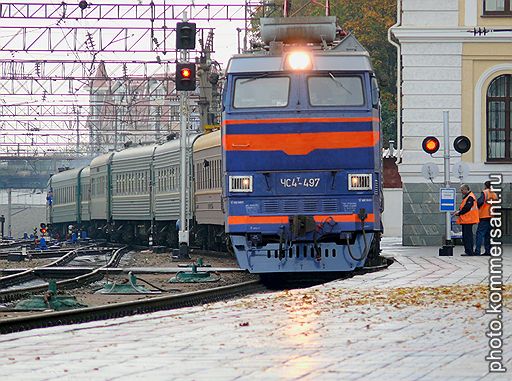 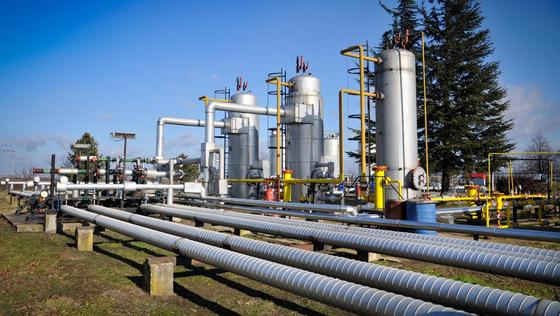 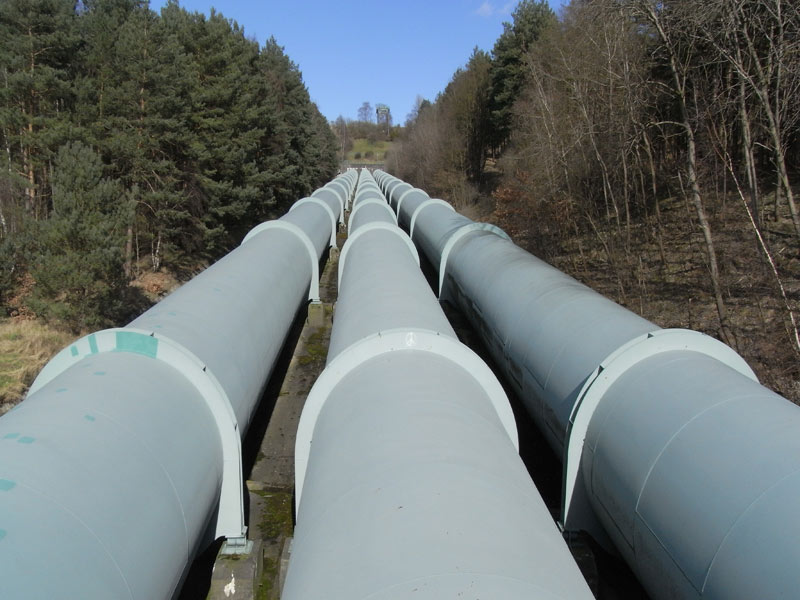